DIMANCHE 1 Septembre 2024
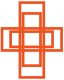 2
Entrée: Dieu nous accueille en sa maison (1/4):
Dieu nous accueille en sa maison
Dieu nous invite à son festin : 
Jour d’allégresse et jour de joie ! 
Alléluia ! 

1- Ô quelle joie quand on m’a dit :
« Approchons-nous de sa maison
Dans la cité du Dieu vivant ! »
3
Entrée: Dieu nous accueille en sa maison (2/4):
Dieu nous accueille en sa maison
Dieu nous invite à son festin : 
Jour d’allégresse et jour de joie ! 
Alléluia ! 

2- Jérusalem, réjouis-toi
Car le Seigneur est avec toi : 
pour ton bonheur il t’a choisie.
4
Entrée: Dieu nous accueille en sa maison (4/4):
Dieu nous accueille en sa maison
Dieu nous invite à son festin : 
Jour d’allégresse et jour de joie ! 
Alléluia ! 

4- Soyons témoins de son Esprit !
Que disparaisse toute peur ! 
Montrons au monde notre foi.
Prière pénitentielle
Je confesse à Dieu tout puissant, Je reconnais devant mes frères, que j'ai péché, en pensée, en parole, par action et par omission. Oui, j'ai vraiment péché. C'est pourquoi je supplie la Vierge Marie, les anges et tous les saints, et vous aussi, mes frères, de prier pour moi le Seigneur notre Dieu.
KYRIE (Messe de St Jean)
Kyrie eleison, eleison ! 

Christe eleison, eleison ! 

Kyrie eleison, eleison !
Gloria: Messe de Berthier (1/3)
Gloire à Dieu dans le ciel ! 
Grande paix sur la Terre ! (bis)

1 - Nous te louons, nous te bénissons, nous t'adorons !
Nous te glorifions, nous te rendons grâce pour ton immense gloire !
Gloria: Messe de Berthier (2/3)
Gloire à Dieu dans le ciel ! 
Grande paix sur la Terre ! (bis)

2 - Seigneur Dieu, le roi du ciel, le Père tout-puissant !
Seigneur Dieu, agneau de Dieu, le Fils du Père !
Gloria: Messe de Berthier (3/3)
Gloire à Dieu dans le ciel ! 
Grande paix sur la Terre ! (bis)

3 - Le seul Saint, le seul Seigneur, 
le seul Très-Haut !
Jésus-Christ, avec l'Esprit, 
dans la gloire du Père !
LITURGIE DE LA PAROLE
Première lecture 
Lecture du livre du Deuteronome (Dt 4, 1-2.6-8)

Psaume (Ps 15)

Seigneur, qui séjournera sous ta tente ?

Deuxième lecture
Lecture de la lettre de saint Jacques
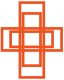 Messe de Shanghai
LITURGIE DE LA PAROLE
Alleluia
« Le Père a voulu nous engendrer par sa parole de vérité,pour faire de nous comme les prémices de toutes ses créatures.»

Évangile 
Évangile de Jésus Christ selon saint Jean
(Mc 7, 1-8.14-15.21-23)
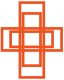 PROFESSION DE FOI: CREDO
Je crois en Dieu, le Père tout-puissant, créateur du ciel et de la terre; 
et en Jésus-Christ, son Fils unique, notre Seigneur, 
qui a été conçu du Saint-Esprit, est né de la Vierge Marie, 
a souffert sous Ponce Pilate, a été crucifié, est mort et a été enseveli, 
est descendu aux enfers, le troisième jour, est ressuscité des morts, 
est monté aux cieux, est assis à la droite de Dieu 
le Père tout-puissant, d’où il viendra juger les vivants et les morts. 
Je crois en l’Esprit-Saint, à la sainte Eglise catholique,
à la communion des saints, à la rémission des péchés,
à la résurrection de la chair, à la vie éternelle.Amen
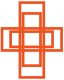 Prière Universelle
Entends nos prières, entends nos voix, entends nos prières monter vers toi
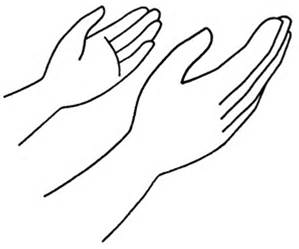 Offertoire: En toi, ma confiance 1/3
1. Seigneur, m’oublieras-tu pour toujours ? Jusqu’à quand me cacheras-tu ta face ? Vois mon âme est envahie de révolte, Et jour et nuit le chagrin emplit mon cœur. En toi, j’ai mis, Seigneur, Ma confiance Ne me délaisse pas, Dieu de ma joie !
Offertoire: En toi, ma confiance 2/3
2. Mon Dieu, pose ton regard sur moi, Réponds-moi, illumine mon visage. Dans la mort, que je ne m’endorme pas Et que le mal ne l’emporte pas sur moi.En toi, j’ai mis, Seigneur, Ma confiance Ne me délaisse pas, Dieu de ma joie !
Offertoire: En toi, ma confiance 2/3
3. Pour moi, j’ai confiance en ton amour, Et j’exulte, ô Seigneur, car tu me sauves. Je te loue pour le bien que tu m’as fait, Et pour ton nom, je chanterai à jamais !.En toi, j’ai mis, Seigneur, Ma confiance Ne me délaisse pas, Dieu de ma joie !
Messe Peuple de Dieu
LITURGIE EUCHARISTIQUE
Sanctus

Saint, Saint, Saint le Seigneur, Dieu de l’univers !

Le ciel et la terre sont remplis de ta Gloire.
Hosanna au plus haut des cieux ! 

Béni soit celui qui vient au nom du Seigneur,
Hosanna au plus haut des cieux !
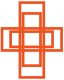 NOTRE PERE
Notre Père qui es aux cieux, 
que ton Nom soit sanctifié,
que ton règne vienne;
Que ta volonté soit faite, 
sur la terre comme au ciel. 
Donne-nous aujourd’hui notre pain de ce jour, pardonne-nous nos offenses, 
comme nous pardonnons aussi à ceux qui nous ont offensés. 
Ne nous laisse pas entrer en tentation, 
mais délivre-nous du mal.
Car c’est à toi, qu’ appartiennent,
Le règne, la puissance et la gloire
Pour les siècles des siècles 
Amen
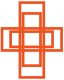 Agneau de Dieu:
Agneau de Dieu, qui prends nos péchés (2x) Tu donnes joie au monde (joie)
(Tu donnes joie au monde).

Agneau de Dieu, qui prends nos péchés (2x) Tu donnes vie au monde (vie)
(Tu donnes vie au monde).

Agneau de Dieu, qui prends nos péchés (2x) Tu donnes paix au monde (paix)
(Tu donnes paix au monde).
Nous souhaitons vous rappeler que seules les personnes ayant fait leur première communion sont autorisées à communier. Dans le cas contraire, vous êtes invités à vous présenter les bras croisés sur le torse pour recevoir une bénédiction.
 
友情提示：只有己经初领圣体的基督徒教友才可以领受圣体。如果您这没有初领圣体，您可以双手交叉成 X 形，置于胸前，前往接受祝福。
 
Please be reminded that only baptized christians who have received First Holy Communion may receive Holy Communion. If you have not received First Holy Communion, you may approach the alter with your hands folded across the chest in an X in order to receive a blessing.
Communion: Voici le corps et le sang du Seigneur (1/4)
Voici le corps et le sang du SeigneurLa coupe du salut et le pain de la vie.Dieu immortel se donne en nourriturePour que nous ayons la vie éternelle.1 - Au moment de passer vers le PèreLe Seigneur prit du pain et du vinPour que soit accompli le mystèreQui apaise à jamais notre faim.
Communion: Voici le corps et le sang du Seigneur (2/4)
Voici le corps et le sang du SeigneurLa coupe du salut et le pain de la vie.Dieu immortel se donne en nourriturePour que nous ayons la vie éternelle. 2 - Dieu se livre lui-même en partagePar amour pour son peuple affamé.Il nous comble de son héritageAfin que nous soyons rassasiés.
Communion: Voici le corps et le sang du Seigneur (3/4)
Voici le corps et le sang du SeigneurLa coupe du salut et le pain de la vie.Dieu immortel se donne en nourriturePour que nous ayons la vie éternelle. 3 - C'est la foi qui nous fait reconnaîtreDans ce pain et ce vin consacrés,La présence de Dieu notre maîtreLe Seigneur Jésus ressuscité.
Communion: Voici le corps et le sang du Seigneur (4/4)
Voici le corps et le sang du SeigneurLa coupe du salut et le pain de la vie.Dieu immortel se donne en nourriturePour que nous ayons la vie éternelle. 4 - Que nos langues sans cesse proclamentLa merveille que Dieu fait pour nous ;Aujourd'hui il allume une flamme,Afin que nous l'aimions jusqu'au bout.
Que ma bouche chante ta louange (1/8)
1.De toi, Seigneur, nous attendons la vie
Que ma bouche chante ta louange
Tu es pour nous un rempart un appui
Que ma bouche chante ta louange
La joie du coeur vient de toi, ô Seigneur
Que ma bouche chante ta louange
Notre confiance est en ton nom très saint
Que ma bouche chante ta louange
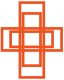 Que ma bouche chante ta louange (2/8)
R. Sois loué, Seigneur, pour ta grandeur
Sois loué pour tous tes bienfaits
Gloire à toi, Seigneur, tu es vainqueur
Ton amour inonde nos cœurs
Que ma bouche chante ta louange
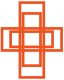 Que ma bouche chante ta louange (3/8)
2. Seigneur, tu as éclairé notre nuit
Que ma bouche chante ta louange
Tu es lumière et clarté sur nos pas
Que ma bouche chante ta louange
Je te rends grâce au milieu des nations
Que ma bouche chante ta louange
Seigneur, en tous temps, je fête ton nom
Que ma bouche chante ta louange
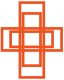 Que ma bouche chante ta louange (4/8)
R. Sois loué, Seigneur, pour ta grandeur
Sois loué pour tous tes bienfaits
Gloire à toi, Seigneur, tu es vainqueur
Ton amour inonde nos cœurs
Que ma bouche chante ta louange
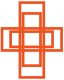 Bon dimanche à tous !
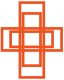 Paroisse St Michel